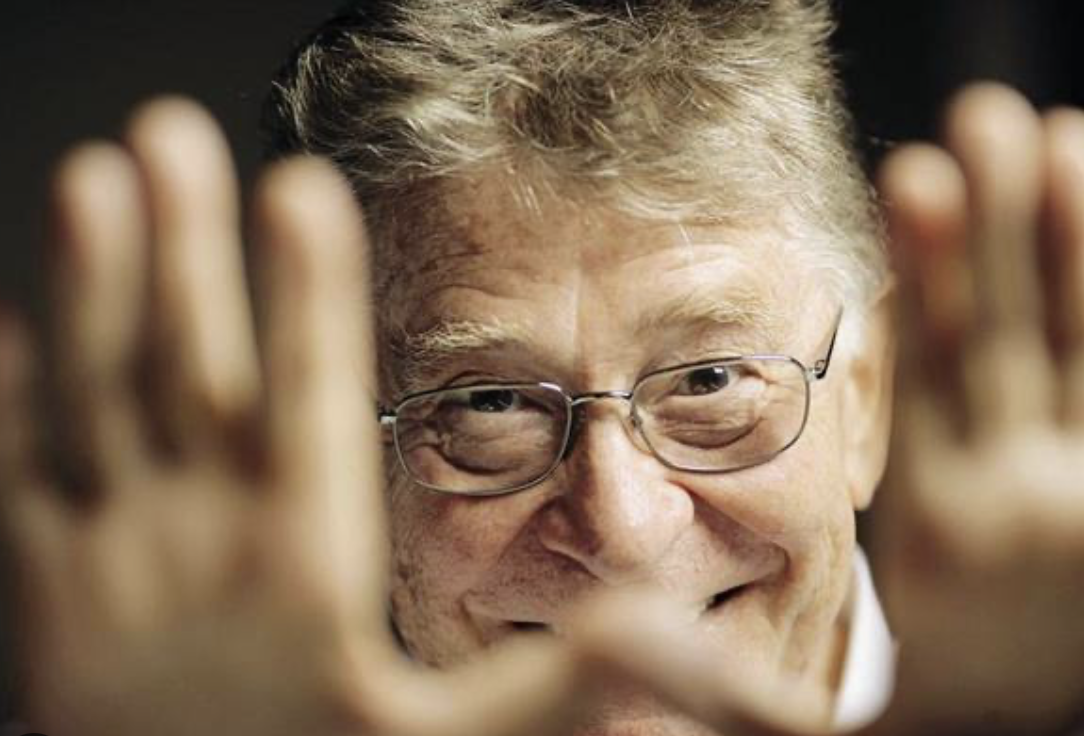 Istituto Comprensivo Statale Ermanno Olmi
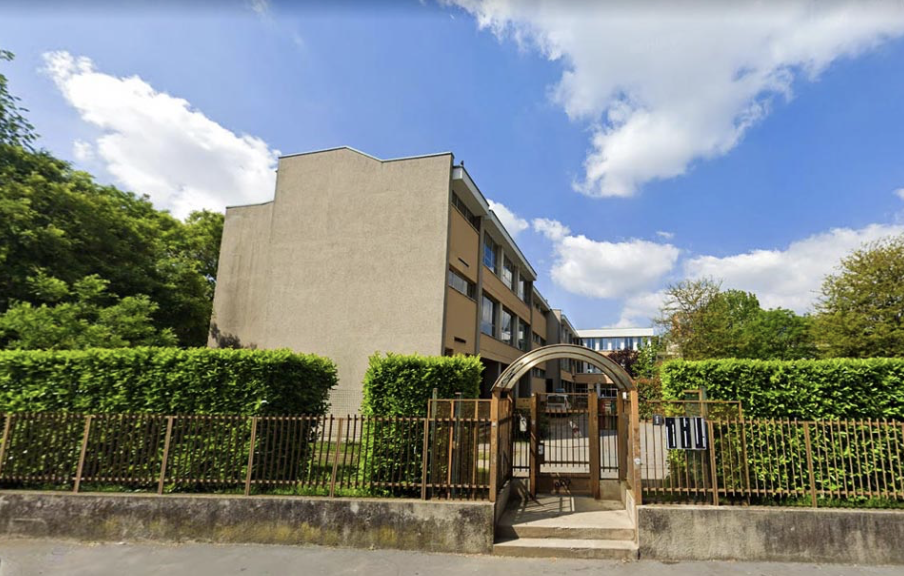 Scuola Primaria Statale 
Marie Curie 

OPEN DAY 2023
L’Istituto Comprensivo Statale Ermanno Olmi conta circa 1400 alunni frequentanti:

la Scuola Primaria Giacomo Leopardi - viale Bodio, 22 

la Scuola Primaria Marie Curie - via Guicciardi, 1

la Scuola Secondaria di I Grado Via Maffucci – via Maffucci, 60
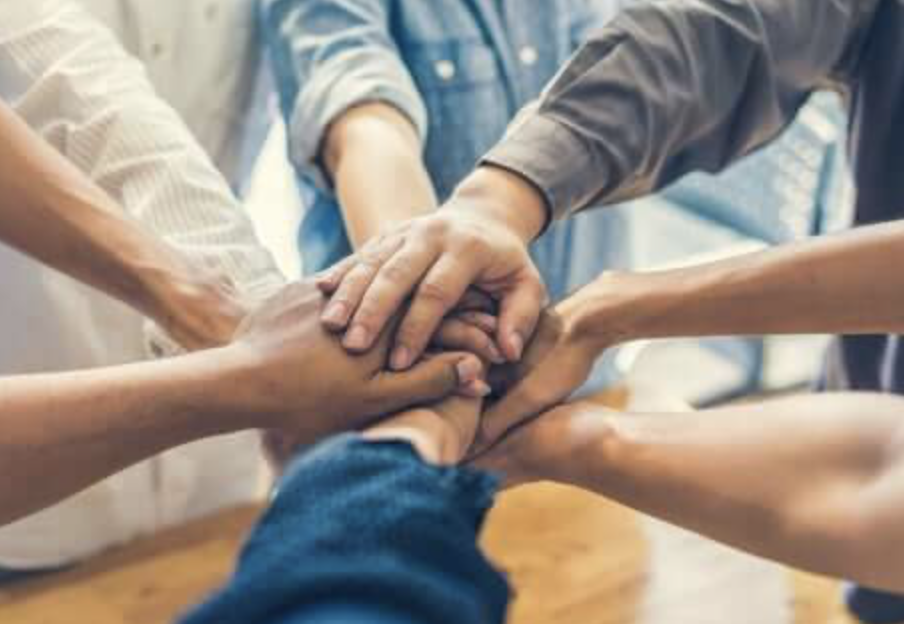 Un Istituto coeso
COERENZA TERRITORIALE - le tre Scuole sono vicine tra loro

UNITÀ DI FLUSSO DELLE ALUNNE E DEGLI ALUNNI dalle due Scuole primarie alla Scuola secondaria di I Grado

LUNGA TRADIZIONE DI LAVORO COMUNE – l’Istituto si è costituito a partire dall’01.09.2013 	
RISPETTO DELLE SPECIFICITÀ E DELL’AUTONOMIA DI  CIASCUNA SCUOLA
Le Scuole Primarie dell’Istituto Comprensivo
Progetto educativo – didattico unitario

Organizzazione scolastica comune

Progetti educativo - didattici condivisi, contenuti nel PTOF 

Personale docente facente parte di un’unica graduatoria d’Istituto
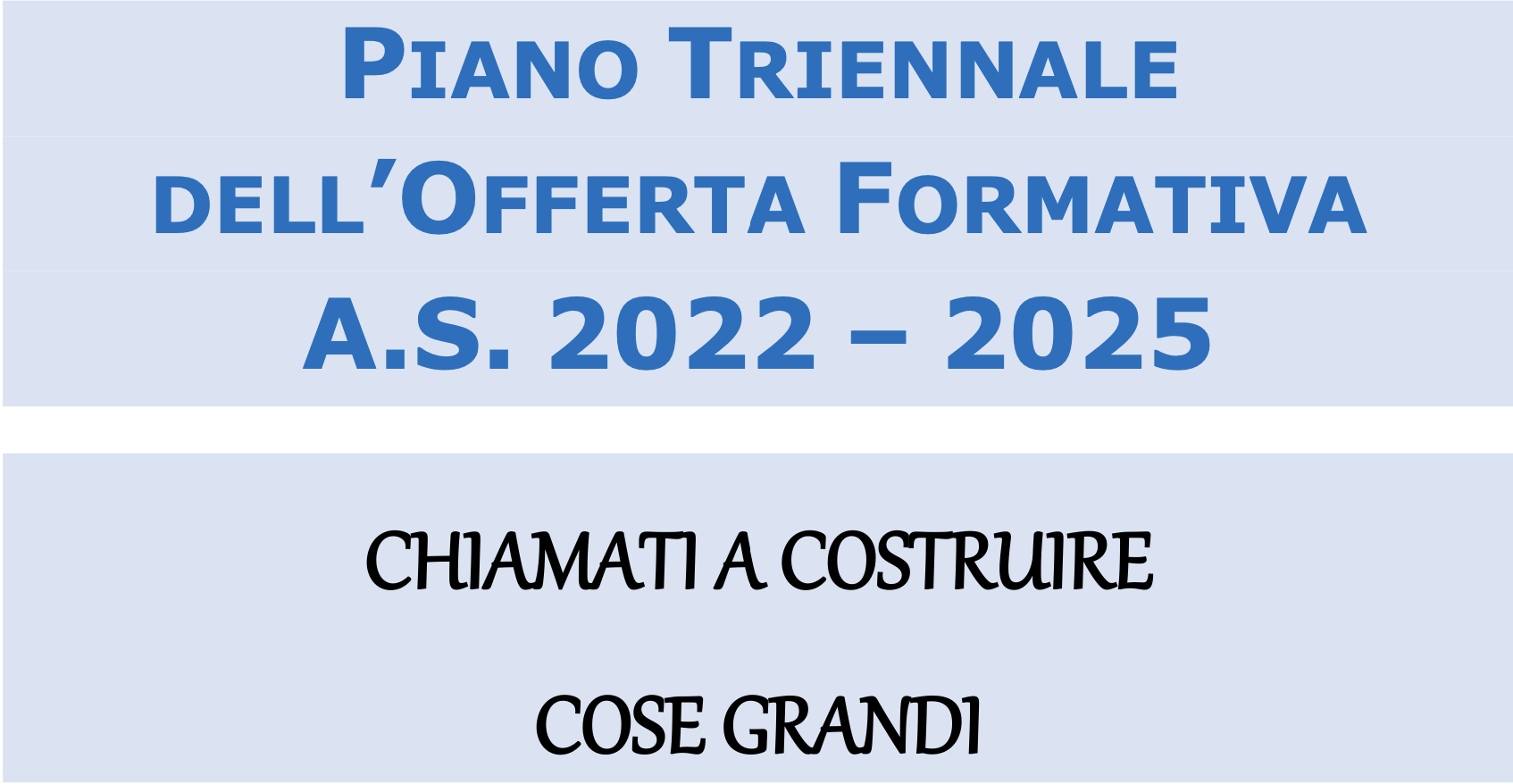 È il documento fondamentale costitutivo dell’identità culturale e progettuale delle Istituzioni Scolastiche.
Ne esplicita  la progettazione curricolare, extracurricolare, educativa e organizzativa. 
È consultabile sul sito dell’Istituto Comprensivo.
Il Piano triennale dell’Offerta Formativa  (PTOF)
CRITERI PER L’ACCOGLIMENTO  DELLE ISCRIZIONI
Appartenenza al bacino d’utenza di ciascun plesso, determinato dal Comune di Milano

Presenza nel plesso di sorelle e/o di fratelli

Tetto massimo di accoglienza - 4 sezioni in via Guicciardi, 5 sezioni in viale Bodio
L’iscrizione delle bambine e dei bambini anticipatari
Esclusivamente nel caso in cui siano le educatrici della Scuola dell’infanzia a suggerirlo.

Per le bambine e per i bambini che compiranno i sei anni di età tra gennaio e aprile.

Solo in presenza di posti disponibili, una volta accolti tutti i regolari aventi diritto. 

DA VALUTARE CON CAUTELA: UN IMPATTO  FATICOSO CON LA SCUOLA PUÒ PORTARE ALL’INSUCCESSO  SCOLASTICO.
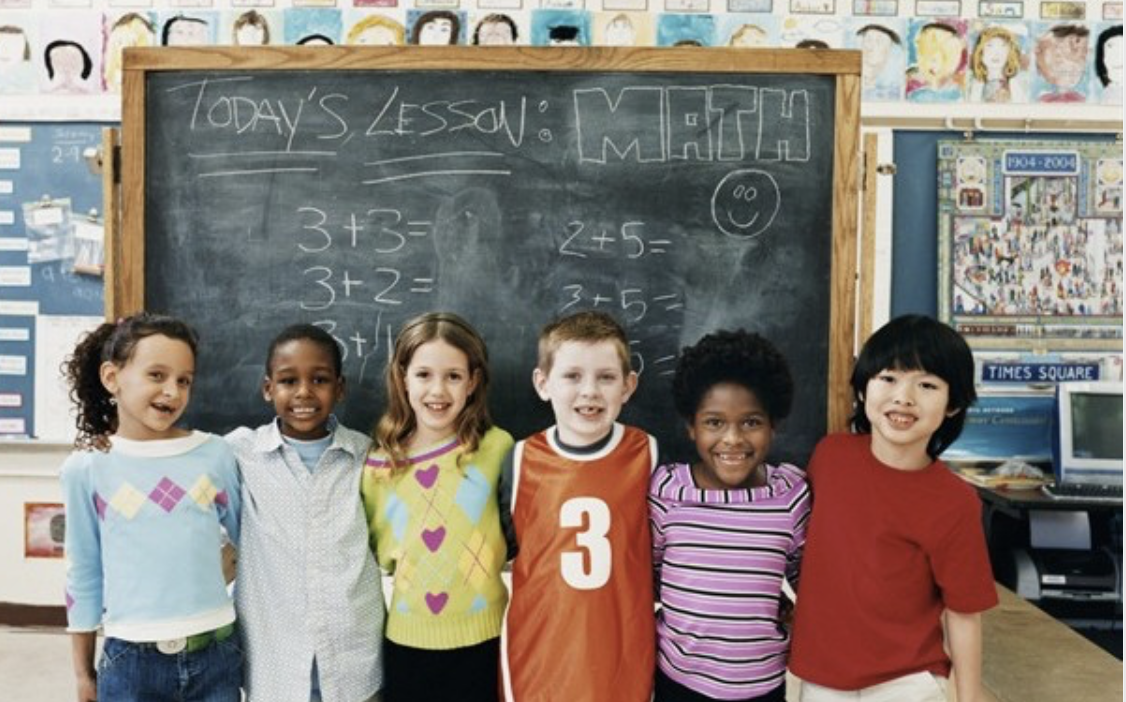 La nostra Scuola è frequentata dal Mondo!
La giornata scolastica
- 08.25/16.25 dal lunedì al venerdì -

08.25/10.25		attività didattica
10.25/11.00		intervallo 
12.00 o 13.15 		refezione a cura di Milano Ristorazione
fino alle 14.25 		intervallo 
14.25/16.25 		attività didattica

In aggiunta
Servizio di Pre - scuola e Giochi serali - Iscrizione sul sito del Comune di Milano con tassa di iscrizione a carico della Famiglia 
Attività extra - curricolari – Quota di iscrizione a carico della Famiglia (per esempio: Aikido, Ginnastica artistica, Strumento…)
La composizione del team docente presente a Scuola
Docente curricolare
Italiano, Inglese, Matematica, Scienze naturali e sperimentali, Tecnologia, Storia, Geografia, Musica, Arte e immagine, Corpo movimento e sport, Educazione Civica

Docente di sostegno – Educatore 
In presenza di bambina o di bambino con disabilità

Docente di Religione cattolica 

Docente di attività alternativa all’insegnamento della Religione cattolica


TRASVERSALITÀ 
CONDIVISIONE
COLLABORAZIONE
Le bambine e i bambini  che arrivano alla Scuola primaria dovrebbero saper:
salutare  
ringraziare 
chiedere permesso  
dire «Per favore» 
chiedere scusa
aiutare 
aspettare,  almeno un po’

Il resto verrà loro insegnato dai docenti, in sinergia con la famiglia. 
La scuola è la seconda famiglia,  la famiglia è la prima scuola.
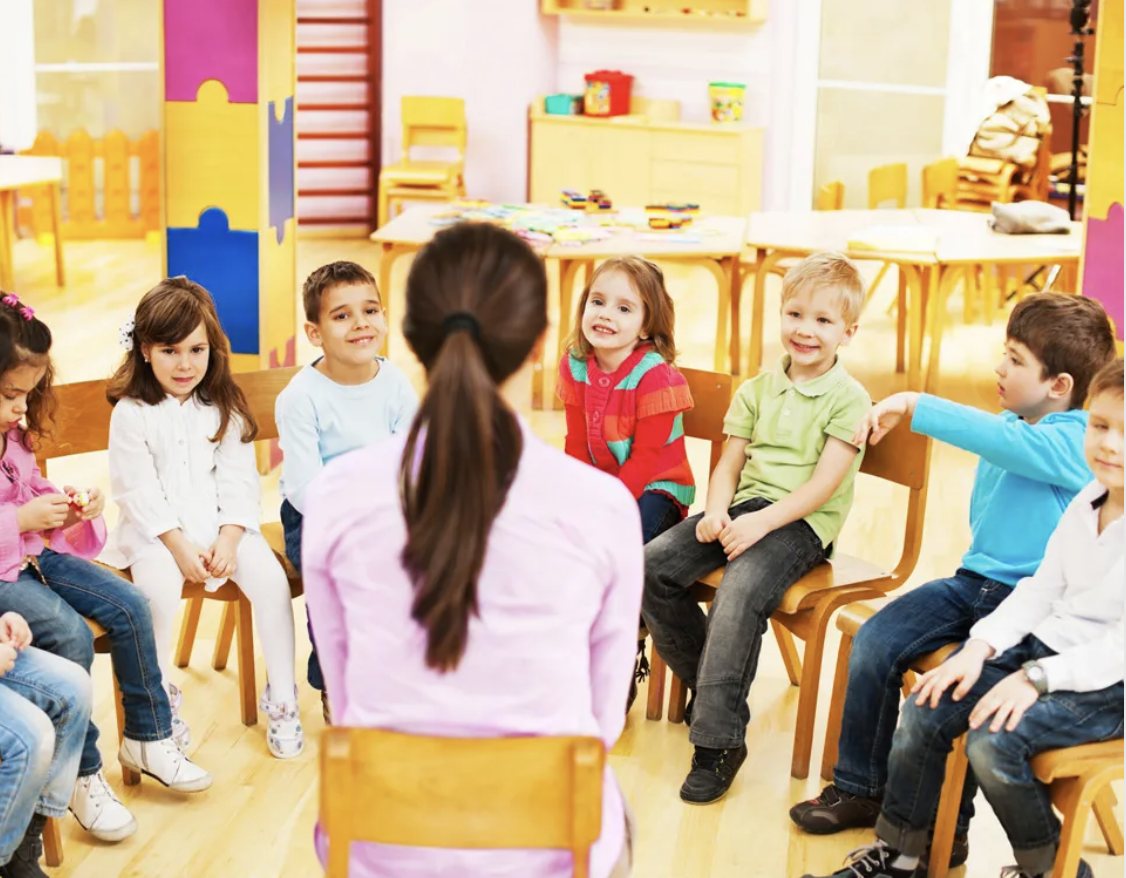 La Scuola ha il compito di:
accogliere
preparare
formare

Emotività e apprendimento sono aspetti strettamente connessi.
Le iniziative per la continuità educativa
Contatti con le Scuole dell’infanzia di zona per il passaggio di informazioni

Attività di laboratorio  con le bambine e con i bambini di classe quarta presso la Scuola primaria, nel mese di maggio

Colloqui  tra gli  insegnanti della Scuola primaria e le  educatrici della Scuola dell’infanzia

Accoglienza da parte delle bambine e dei bambini conosciuti nel mese di maggio, a settembre 

Festa dell’accoglienza, entro la prima metà di ottobre
La formazione delle classi
La Commissione formazione classi prime crea a giugno i gruppi classe sulla base delle indicazioni fornite dalle educatrici delle Scuole dell’infanzia.
A settembre, nel corso delle prime due settimane di lezione, viene svolto un progetto di osservazione, che consente ai docenti  di operare dei cambiamenti sui gruppi  previsti a giugno, se necessario.

Criteri di equità ed omogeneità
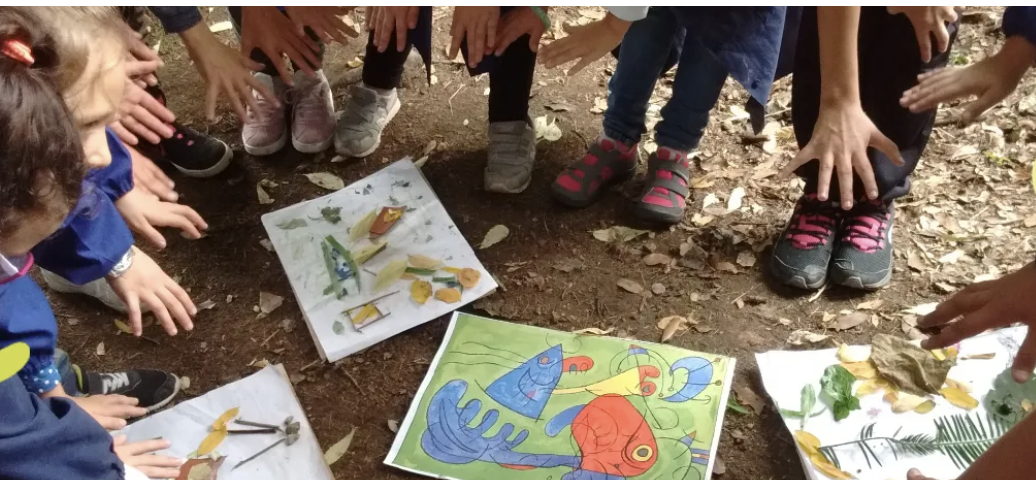 Progetti e Laboratori
Musica

Teatro

Danza

Attività espressive

Attività interculturali

In aggiunta, uscite didattiche 

Ruolo dell’Associazione Bodio Guicciardi
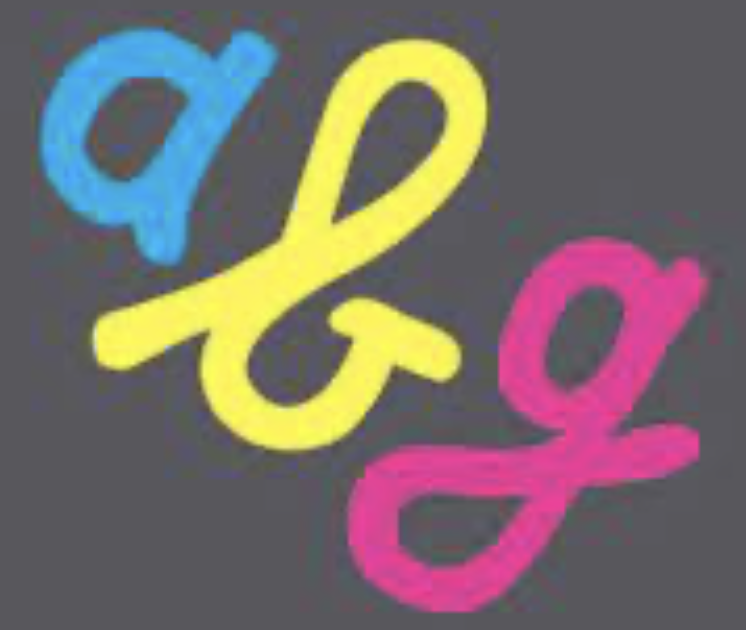